Sodium Reduction: FDA’s Voluntary Initiative
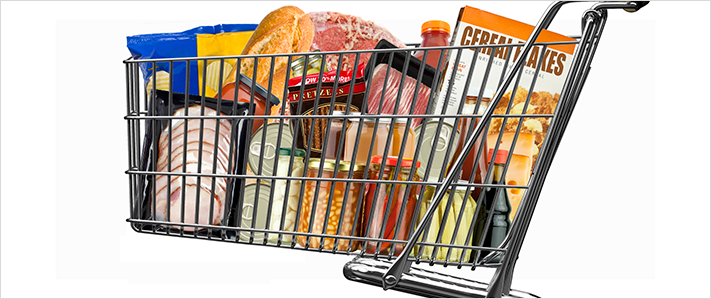 Susan Mayne, Ph.D., Director
Center for Food Safety and Applied Nutrition
Food and Drug Administration
1
What is FDA Doing?
Issuing draft, voluntary guidance on sodium reduction targets 
Gradual approach: 
Short-term targets (2 years, goal=3,000 mg/day) 
Long-term targets (10 years, goal=2,300 mg/day) 
Targets for 150 categories of food that are sales weighted to focus on dominant sellers in each category 
Applies to food manufacturers, restaurants and food service operations
Draft targets serve as a basis for continued dialogue 
Additional data and information will help refine
2
Why Focus on Sodium?
Americans consume almost 50 percent more sodium than what most experts recommend
Current intake is about 3,400 mg/day
Recommendation is 2,300 mg/day
Expert bodies agree on the need to reduce sodium consumption to 2,300 mg/day for public health gains
Institute of Medicine 
Evidence used for 2015-2020 Dietary Guidelines for Americans
Healthy People 2020
Scientific Evidence
Totality of evidence supports sodium reduction from current levels 
Diverse and strong body of evidence, including clinical trials, support link between sodium consumption and blood pressure 
High blood pressure is a major risk factor for heart disease and stroke
Sodium reduction could prevent hundreds of thousands of premature deaths and illnesses over a decade
4
Why are Targets Needed?
Most sodium comes from salt added to processed and restaurant foods
It is difficult to meet recommended sodium intake with current food supply
Overall sodium content of food supply remains high, despite industry efforts
Variability in sodium across similar foods in food supply shows that reductions are possible
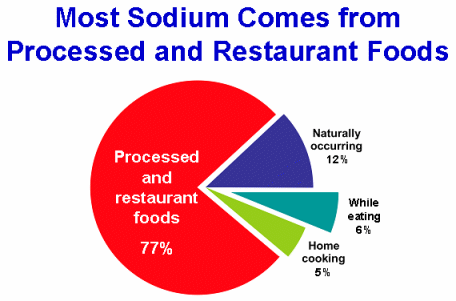 Mattes and Donnelly, 1991
5
Example of Variability:Cream Cheese
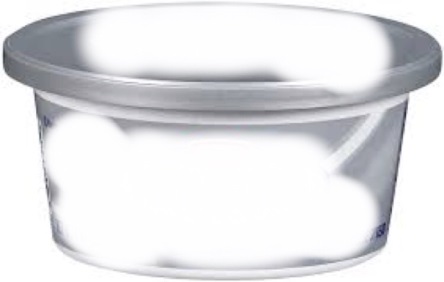 Spreadable
6
3-Step Process to Set Targets
1
Developed 150 food categories 

Determined baseline sodium concentrations (mg/100g)

Set quantitative goals
Target mean levels:  apply to average sodium levels of foods in a category, not individual products
Recommended upper bounds:  apply to all individual products and discourage products with excessive sodium
2
3
7
Target Table
P = Packaged; R = Restaurant; both = P and R; (baseline values are based on data available for P and R)
All values are in milligrams (mg) per 100 grams (g)
8
Key Information Considered
Survey of available food technology literature
Role of sodium (e.g., food safety)
Sodium reduction in food/food category
Comments
Market surveys 
Sodium content of high-selling products 
Identified products in 2010 that had the lowest sodium concentrations
Consultation with experts 
Reviewed other sodium reduction initiatives
9
Sales Weighting
Focus is on:
Manufacturers whose products make up a significant proportion of national sales in one or more categories
Restaurant and similar retail food chains that are national or regional in scope
Intended to provide more weight to commonly consumed products—the dominant sellers in each category
More reflective of the sodium intake from the U.S. food supply (10% of products account for top 80% of sales)
Company could assess own portfolio of products against category targets by determining sales-weighted mean for products in a category
10
Sample Category: Precooked Sausage
Top selling products on market
Shows how sodium concentrations compare (mg/100g)
Baseline, FDA short- and long-term targets overlaid
Many products already meeting short- and long-term targets
11
Note: Data on the number of products was obtained from Nielsen. Sodium concentration values were calculated from sodium values on nutrition labels obtained from Gladson and Mintel.
Sample Category: Monterey Jack and Other Semi-Soft Cheese
Note: Data on the number of products was obtained from Nielsen. Sodium concentration values were calculated from sodium values on nutrition labels obtained from Gladson and Mintel.
12
Sample Category: Wheat and Mixed Grain Bread
Sodium Concentration (mg Na/100g)            n = 69 products; 35 brands


Note: Data on the number of products was obtained from Nielsen. Sodium concentration values were calculated from sodium values on nutrition labels obtained from Gladson and Mintel.
13
Stakeholder Participation Important
All parties must work together to see success
14
Comments
Separate comment periods for short- and long-term targets
90 days on issues outlined in the Notice of Availability regarding the short-term targets
150 days on issues outlined in the Notice of Availability regarding the long-term targets
Specifically on:
Food categories 
Methods for quantifying sodium content and developing mean/recommended upper bound targets
Challenges of implementing the voluntary goals
15
For More Information
Draft Guidance 
Notice of Availability (references issues for comment)
Sodium reduction targets (available in excel or word format)
At a Glance fact sheet
Web QA
FDA Voice blog
Email: SodiumReduction@fda.hhs.gov